Краткий обзор области Ұлытау
Июль 2024 г.
1
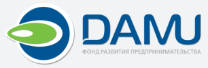 Область Ұлытау
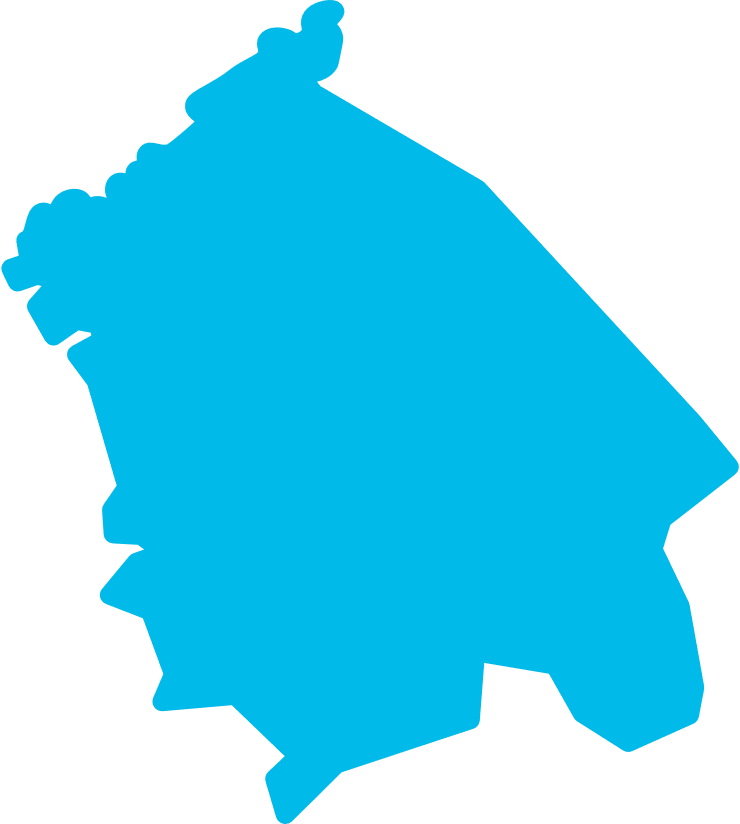 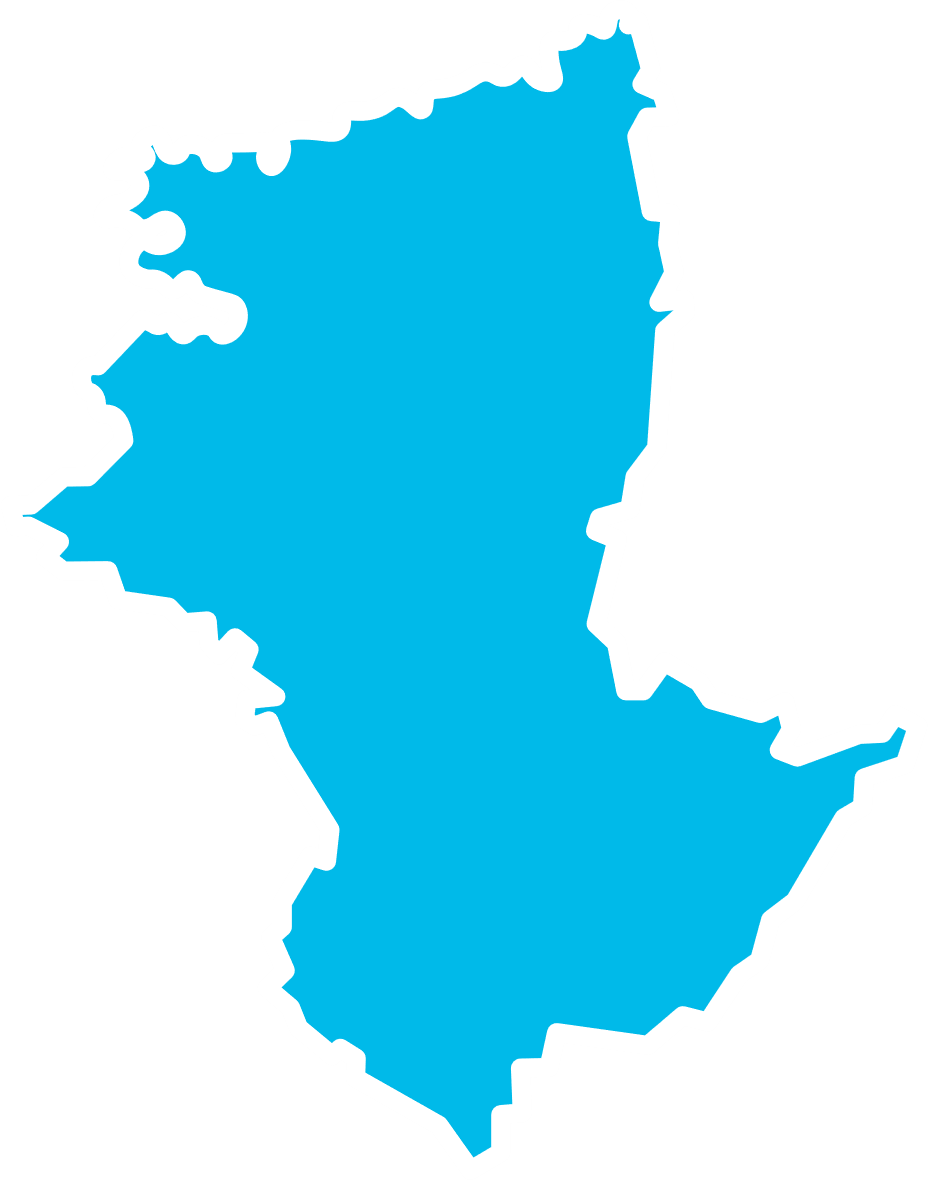 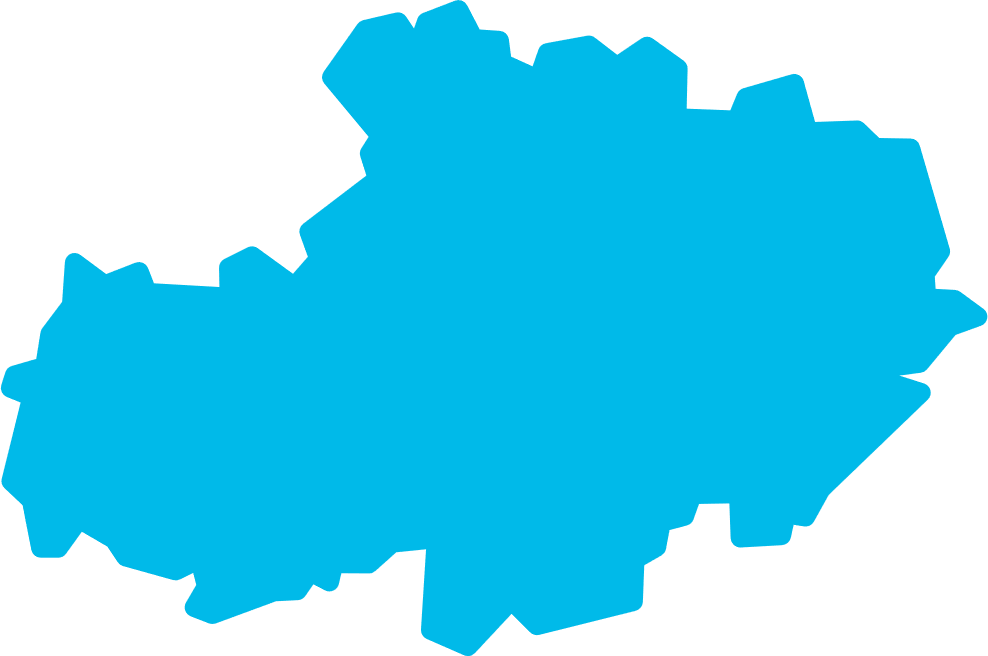 Описание региона

Область Ұлытау— область в центральной части Казахстана. 
Административный центр: город Жезказган. 

Область Ұлытау—регион с мощным промышленным потенциалом, важнейшей отраслью которого является металлургический комплекс с удельным весом более 90 %.
Промышленный потенциал области определяют крупные, средние и малые предприятия обрабатывающего и добывающего секторов экономики. 
Основная доля сосредоточена в производстве цветных и редкоземельных металлов. 
В области расположен крупнейший производитель меди в Казахстане с полным циклом производства: от добычи руды до производства готовой продукции, где занята треть жителей региона.
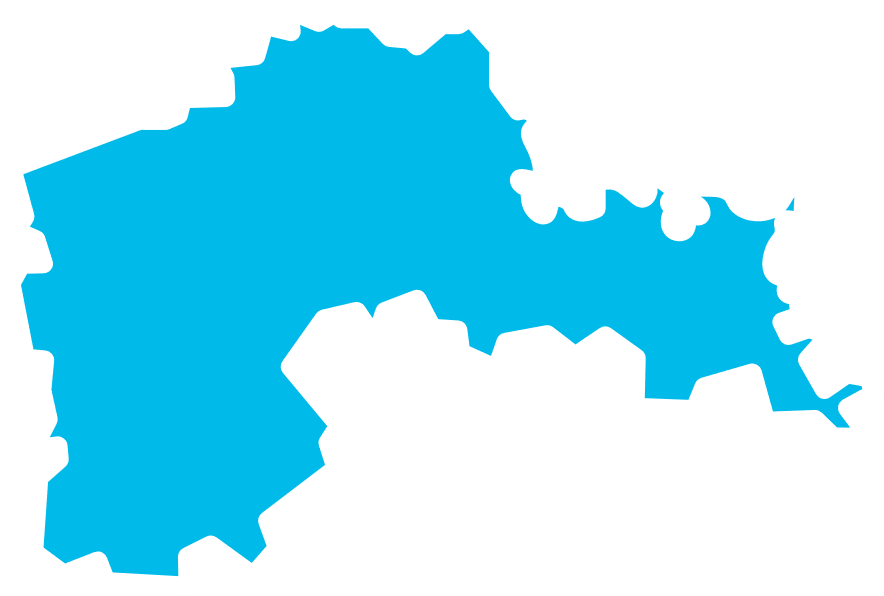 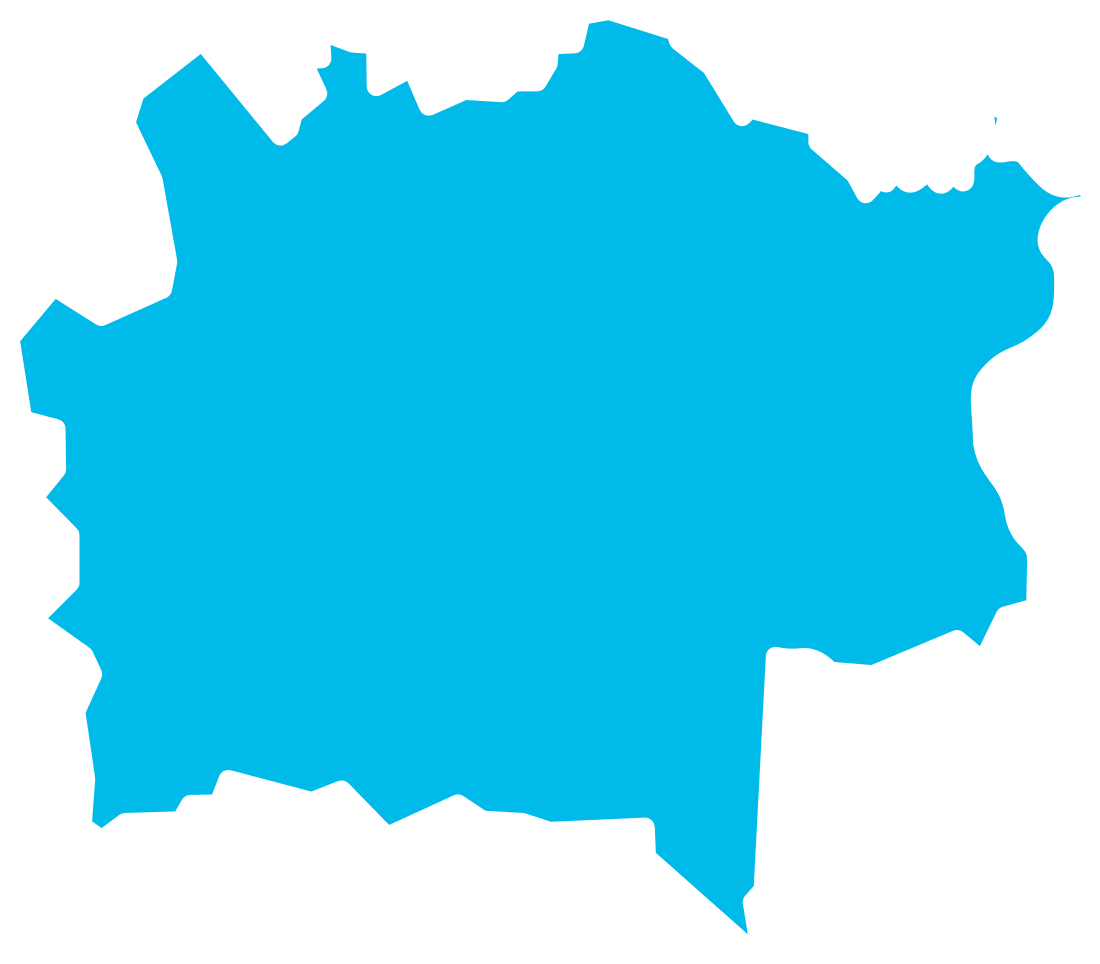 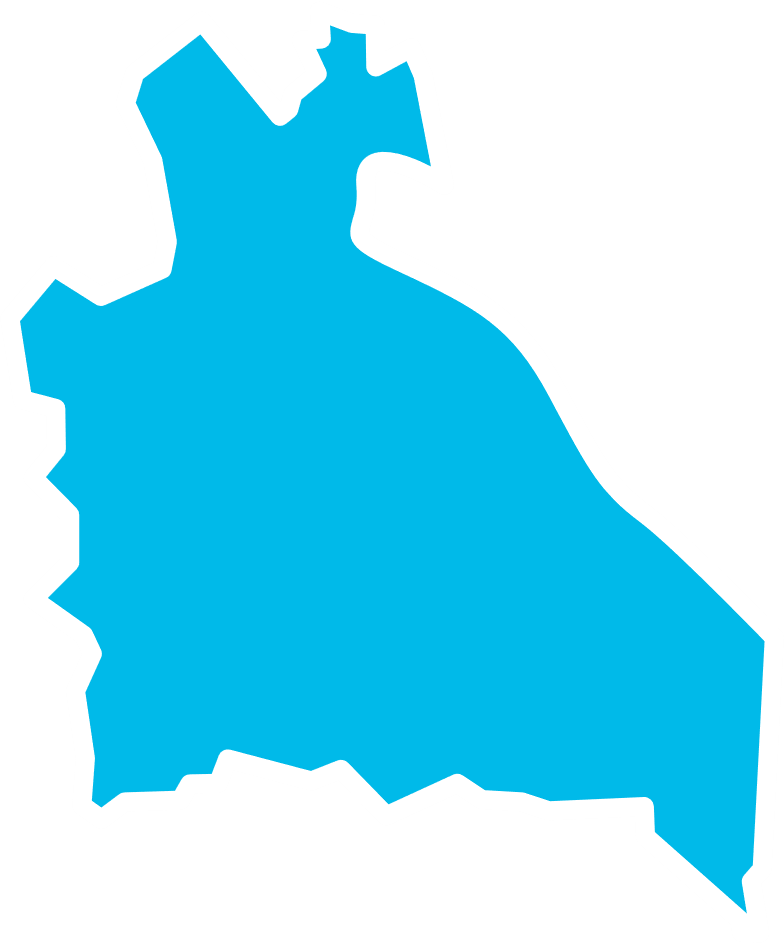 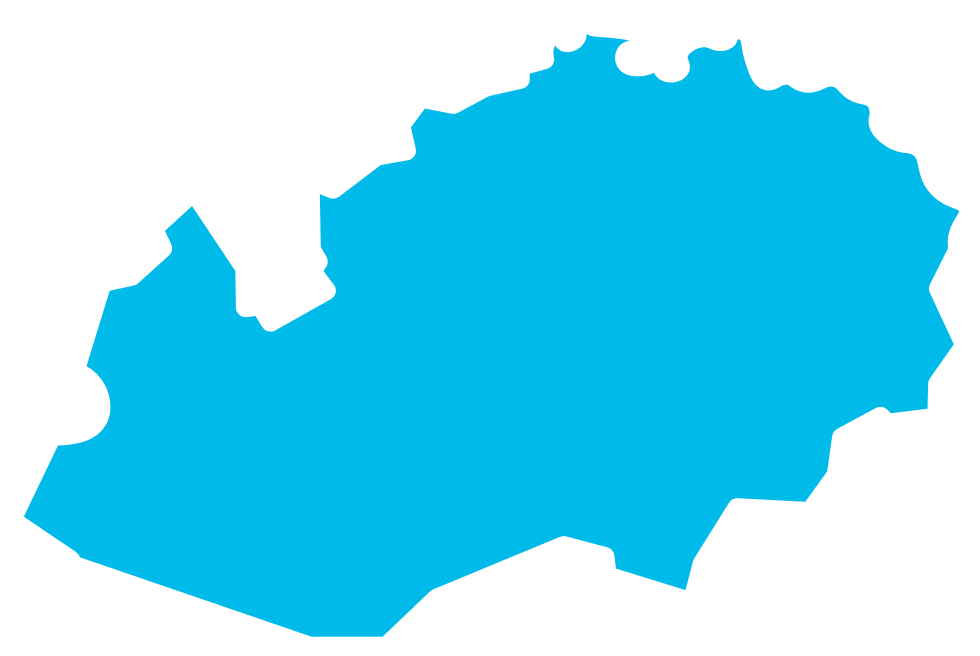 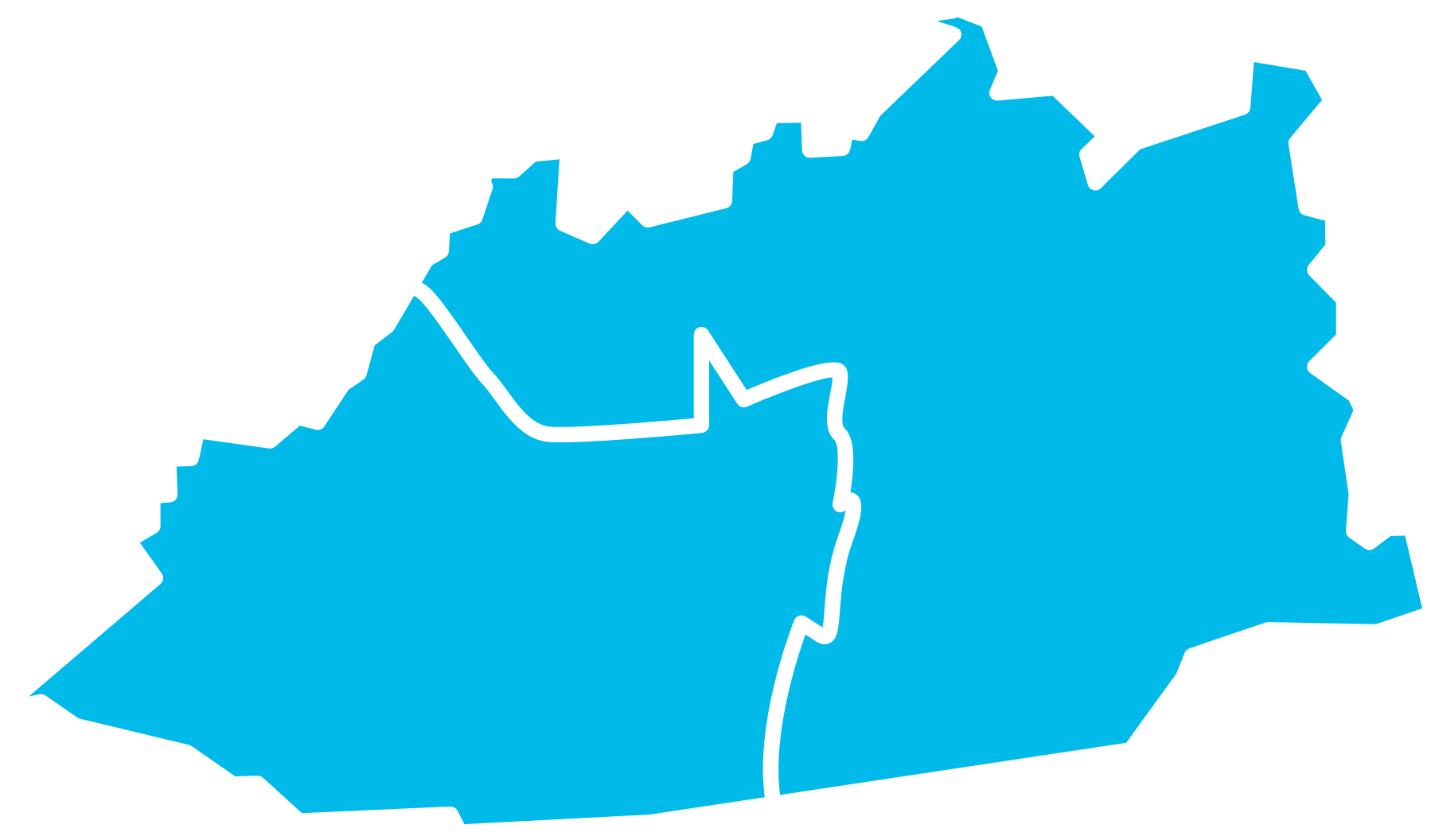 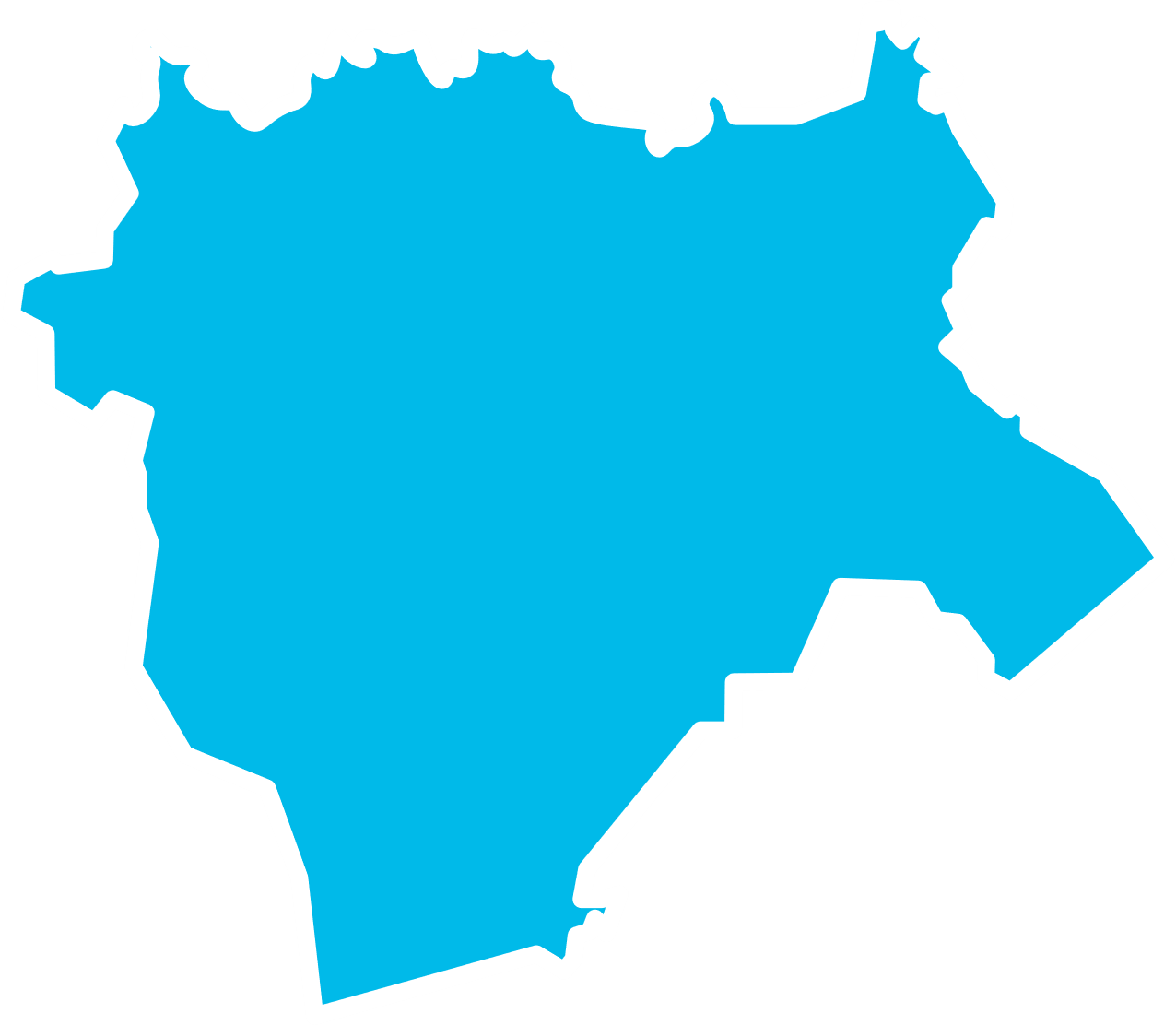 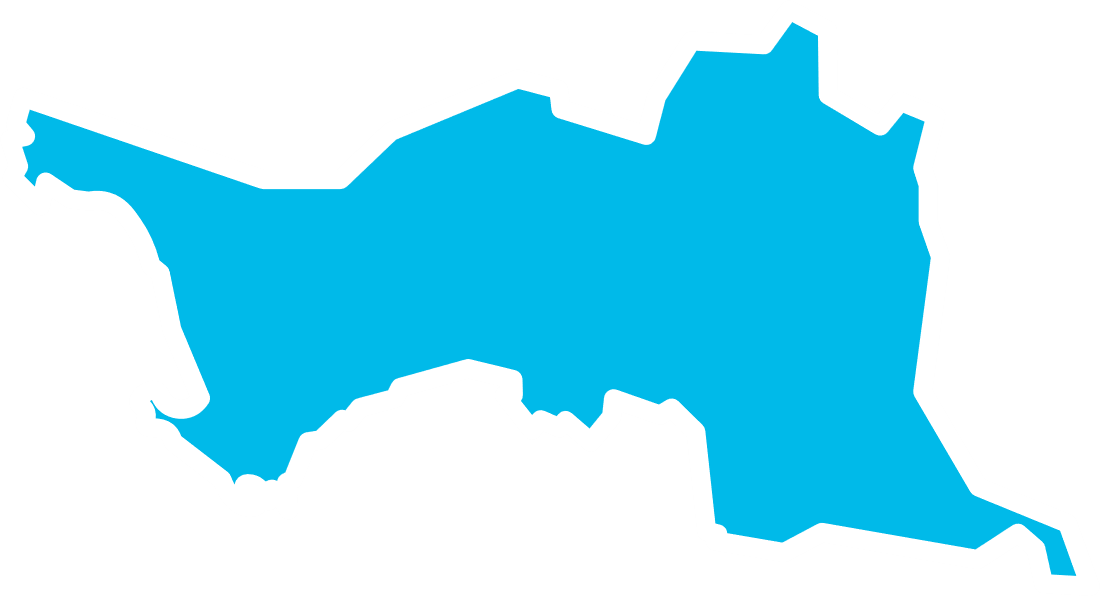 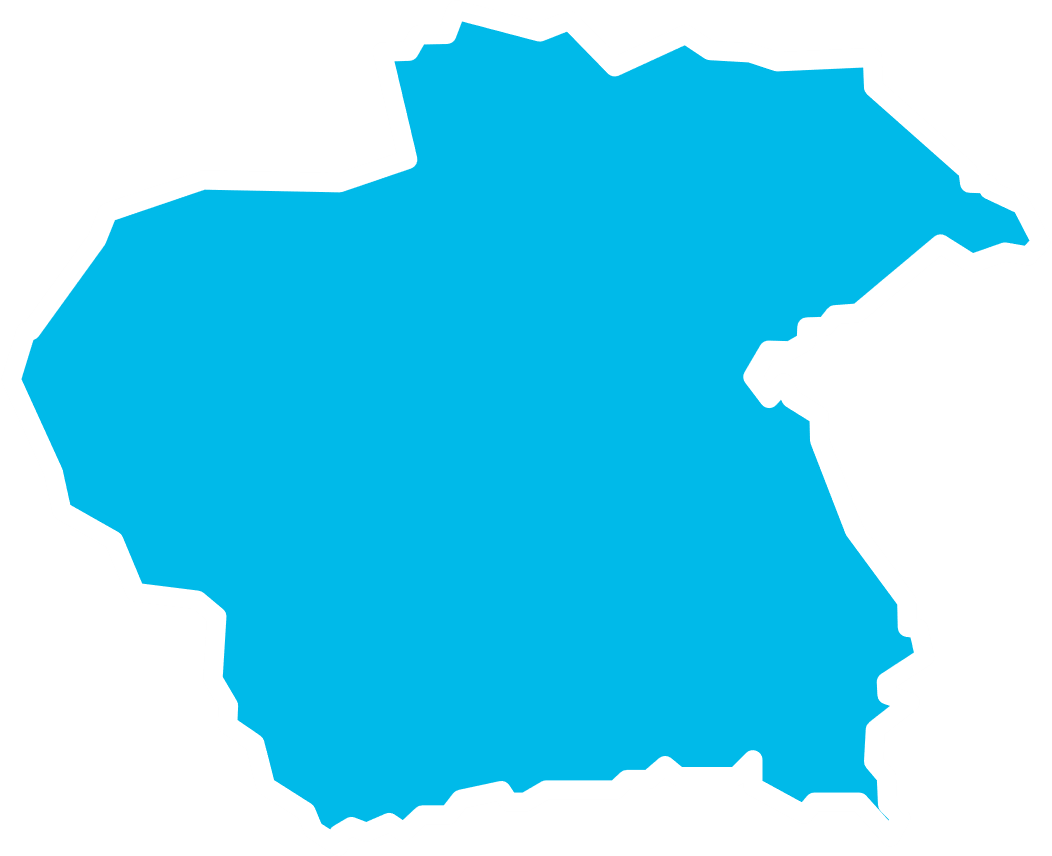 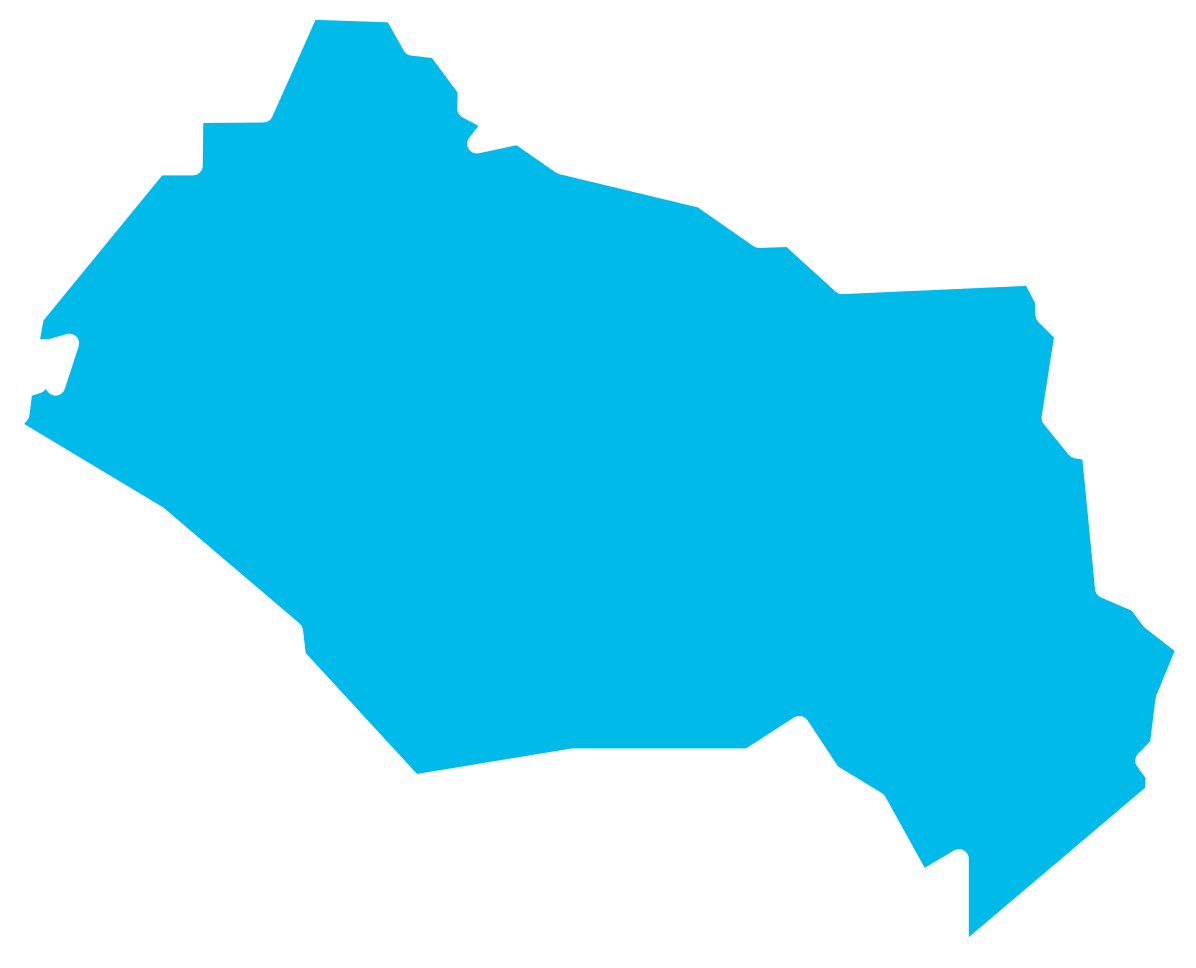 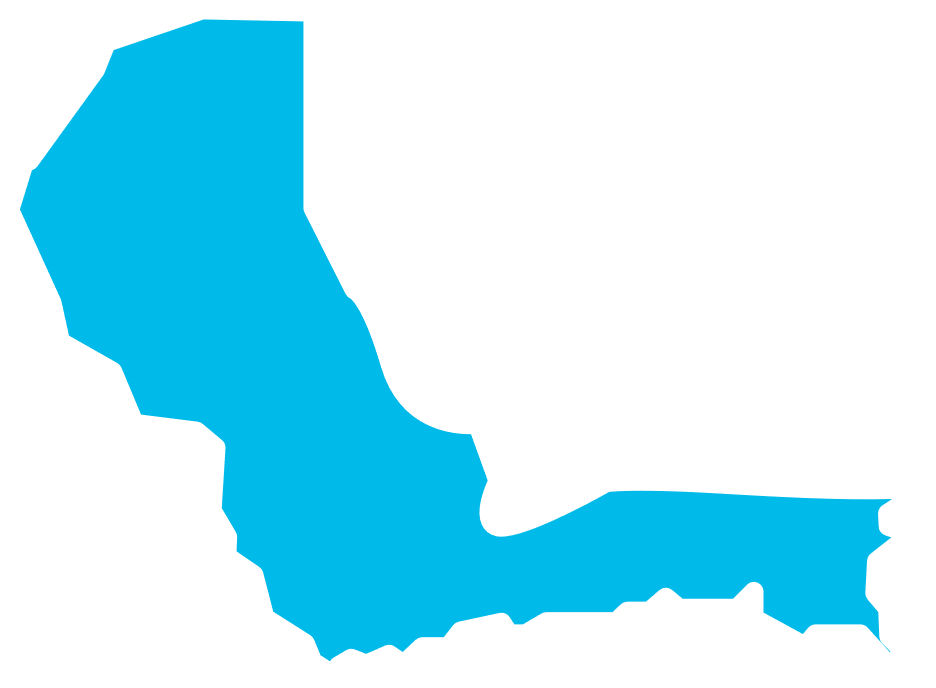 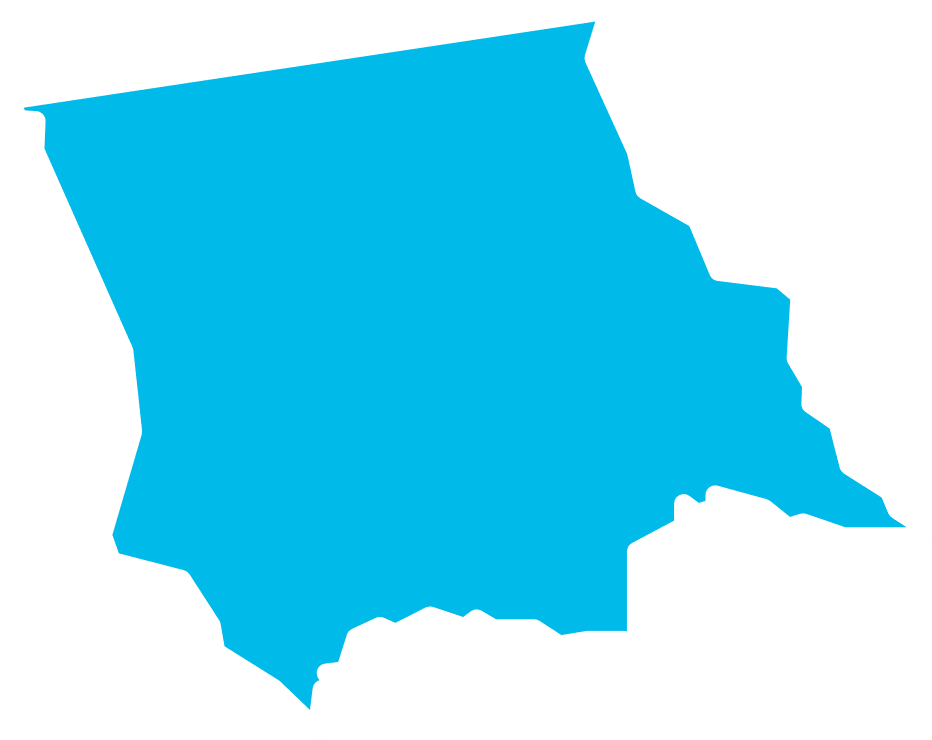 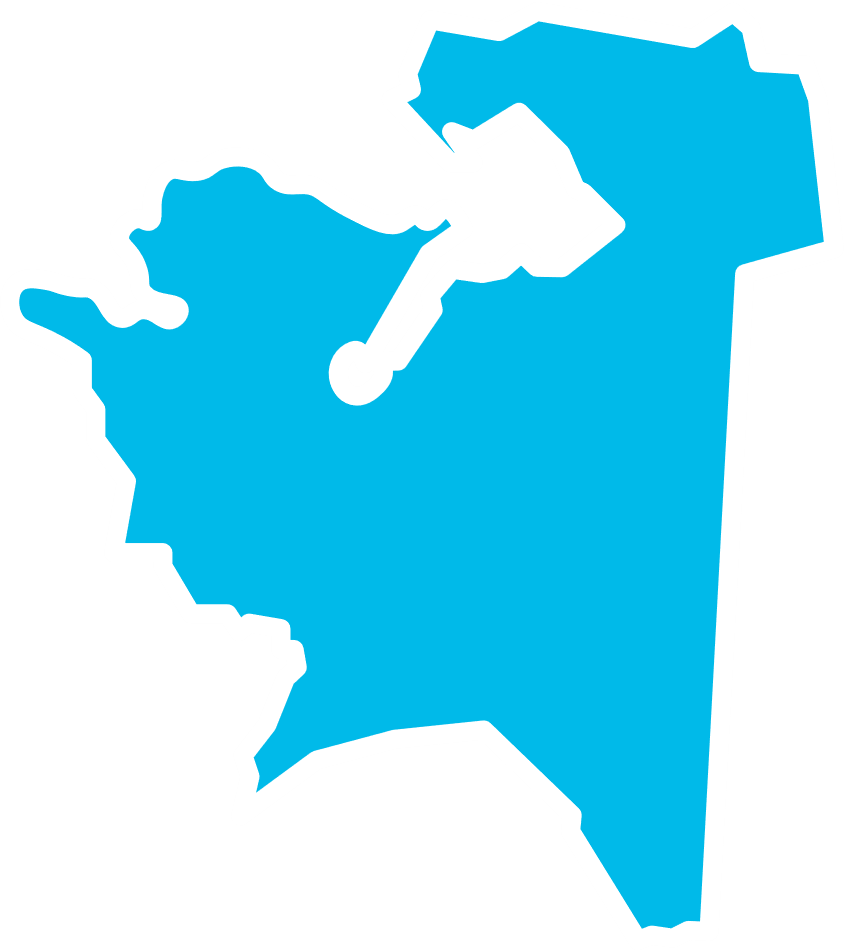 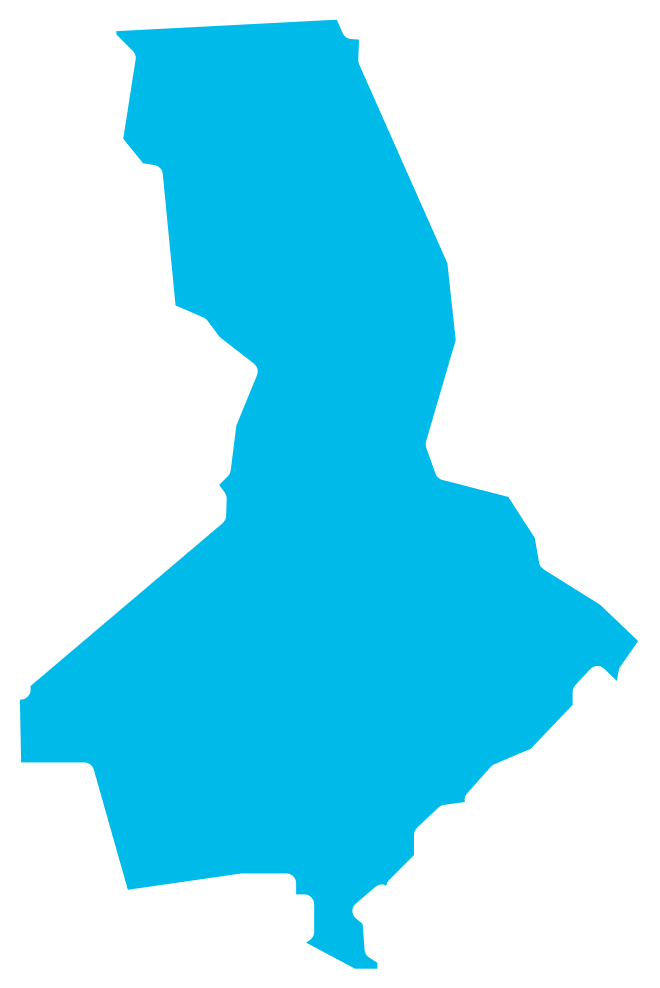 Статистика региона
Население –221 622 чел. (1,1 % от общего количества по РК, 20-е место);
Площадь –188 936,61 км² (6,93 %, 5-е место*);
Кол-во действующих субъектов МСБ -18 303 ед. (0,9% от общего количества по РК, 20-е место);
Численность занятых в МСБ -29 370 чел. (0,7% от общего количества по РК), вклад МСП в занятость региона -30,8%;
ВДС МСП- 28,9 млрд тенге (0,3% от общей суммы по РК) (вклад МСП в ВРП составляет 6,7%).
2
*Площадь указана без учета городов Республиканского значения
Статистика вклада области Ұлытау в экономику страны
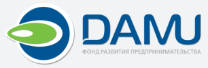 Налоги и платежи в государственный бюджет за 6 мес. 2024г. (млрд тг.)
ВРП и ВДС МСП РК за 3 мес. 2024г.
(млрд тг.)
ВРП на душу населения РК за 3 мес. 2024г. ($ США)
ВРП Казахстана составил 26,0 трлн тг.:
ВРП области Ұлытау составил 430 млрд тг.
ВДС МСБ Казахстана составил 9,8 трлн тг.:
ВДС МСБ области Ұлытау составил 29 млрд тг. (доля ВДС МСП в ВРП региона составила 6,7%)
Налоги и платежи в государственный бюджет за полгода 2024 года в Казахстане составили 9,6 трлн тг.
Налоги и платежи области Ұлытау составили 140,0 млрд тг. (1,5% от общего показателя по РК)
Источник:: Бюро национальной статистики АСПИР РК(https://www.stat.gov.kz)
*КБК 6 – Поступление от продажи финансовых активов государство; КБК 8 – Используемые остатки бюджетных средств
3
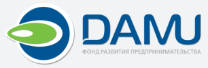 Статистика занятости населения области Ұлытау
Уровень эконом. активности, чел.
Уровень занятости, чел
Структура занятости, чел.
Структура самозанятого населения
Структура занятого населения
4
Источник: Бюро национальной статистики АСПИР РК(https://www.stat.gov.kz)
Количество действующих субъектов МСБ
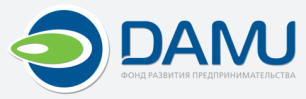 18 303
тыс. МСБ
В разрезе отраслей по области Ұлытау
преобладают:

Торговля– 35,3% или 6,5 тыс. ед.
Сельское хозяйство– 21,6% или 3,9 тыс. ед.
Прочие виды услуг– 14,9% или 2,7 тыс. ед.
5
Источник: Бюро национальной статистики АСПИР РК(https://www.stat.gov.kz)
Количество действующих субъектов МСБ и результаты поддержки Фонда
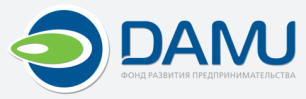 Кол-во проектов за посл. 5 лет, ед.
Сумма кредитов за посл. 5 лет, млрд тг.
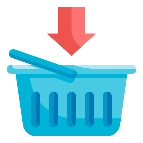 717
11,5
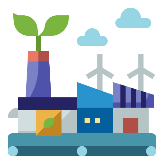 69
936,5 (млн тг.)
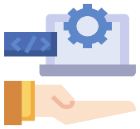 360
6,9
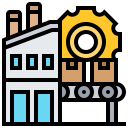 121
8,5
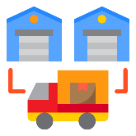 142
5,4
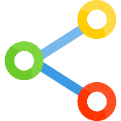 55
3,6
Результаты по всем финансовым программам по области Ұлытау: 1,6 тыс. проектов 
на сумму кредитов 43,3 млрд тенге
6
По состоянию на 01.07.2024 г.
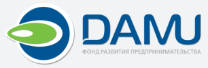 Экспорт области Ұлытау за 5 мес. 2024г.
Общий объем экспорта составил: 1 517 558 тыс. $
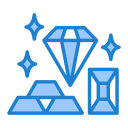 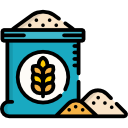 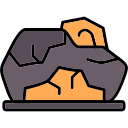 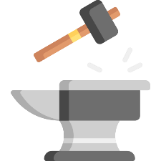 Отходы и лом драгоценных металлов на 585 тыс. $
Мука пшеничная или пшенично-ржаная на 118 тыс. $
Руды и концентраты медные 
на 2 449 тыс. $
Медь на 1 365 984 тыс. $
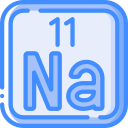 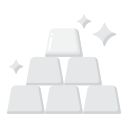 Экспорт
Соли оксометаллических или пероксометаллических кислот 
на 2 503 тыс. $
Серебро на 76 511 тыс.$
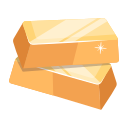 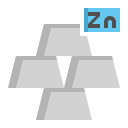 Золото на 2 976 тыс. $
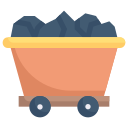 Руды и концентраты цинковые на 44 191 тыс.$
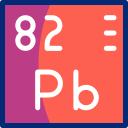 Каменный уголь на 2 995 тыс. $
7
Источник: Бюро национальной статистики АСПИР РК(https://www.stat.gov.kz)
Комитет гос.доходов (https://kgd.gov.kz)
Руды и концентраты свинцовые 
на 16 363 тыс. $
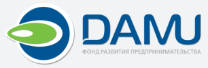 Импорт области Ұлытау за 5 мес. 2024г.
Общий объем импорта составил: 55 559 тыс. $
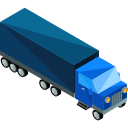 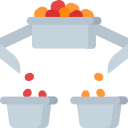 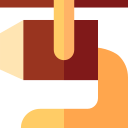 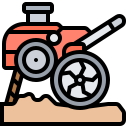 Грузовые автомобили на 2 992 тыс. $
Оборудования для сортировки и обработки минеральных ископаемых на 2 917 тыс.$
Готовые связующие вещества для производства литейных форм на 2 903 тыс.$
Машины для перемещения, планировки и обработки грунта, полезных ископаемых или руд на 7 230 тыс. $
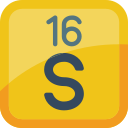 Соединения сероорганические на 2 781 тыс. $
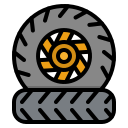 Импорт
Шины и покрышки на 1 010 тыс. $
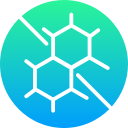 Сульфаты; квасцы; пероксосульфаты на 2 425 тыс. $
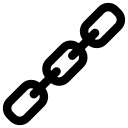 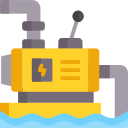 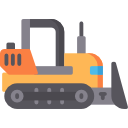 Цепи из черных металлов на 1 041 тыс. $
Бульдозеры и экскаваторы на 2 146 тыс. $
Насосы жидкостные на 2 181 тыс. $
Источник: Бюро национальной статистики АСПИР РК(https://www.stat.gov.kz)
Комитет гос.доходов (https://kgd.gov.kz)
8
Выводы по текущей ситуации
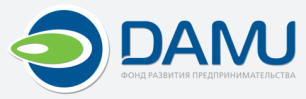 Конкурентные преимущества:
1) Наличие богатых запасов меди и редких металлов;
2) Развитый производственный потенциал (наличие системообразующих предприятий);
3) Наличие потенциала для развития логистического центра Казахстана, связующим север и юг, запад и восток, с учетом развития инфраструктуры и строительства дорог;
4) Наличие площадей сельхозугодий, благоприятные почвенные условия;
5) Туристский потенциал.
Слабые стороны:
1) Слабая диверсификация экономики области; 
2) Зависимость от крупных предприятий;
3) Высокая степень онкологических заболеваний;
4) Наличие аварийного и ветхого жилья (г. Жезказган – 26, г. Сатпаев - 20).
S
W
Возможности:
1) Расширение минерально-сырьевой базы, открытие новых месторождений, проведение геологоразведочных работ на 10 месторождениях;
2) Развитие индустриально-инновационного потенциала региона;
3) Строительство индустриальной зоны;
4) Создание социально-предпринимательской корпорации;
5) Увеличение объема обрабатывающей промышленности за счет реализации проектов в сфере переработки сельхозпродукции;
6) Строительство 48 социальных объектов.
Снижение привлекательности региона для населения: 
1) Экологическое состояние;
2) Обеспечение жильем (в очереди 6044 человек); 
3) Высокая изношенность ЖКХ-инфраструктуры (в среднем– 70%);
4) 57% изношенных дорог.
T
O
Источник: Управление экономики области Ұлытау
План развития области Ұлытау на 2021-2025 годы
9